Módulo 3 – Circuitos Combinatórios
Descodificadores e Codificadores
Descodificador de 7 segmentos
Descodificador de 7 segmentos
Ao olharmos para o mostrador do nosso relógio provavelmente iremos encontrar um display de 7 segmentos. Este tipo de display utiliza díodos emissores de luz (LEDs) ou elementos de cristal líquido (LCDs) e é utilizado não só em relógios como em todo o tipo de calculadoras e também em muitos instrumentos de medida, para mostrar os valores lidos. Um dígito é visualizado através da iluminação de um subconjunto de 7 segmentos tal como se representa a seguir.
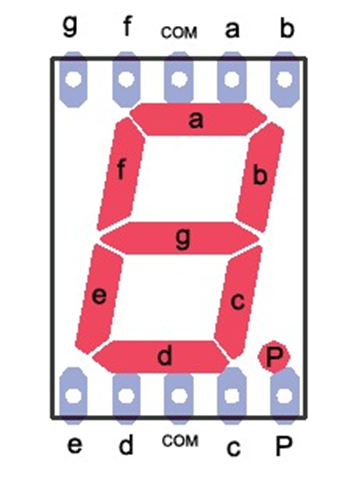 7447
Descodificador de 7 segmentos
Um circuito descodificador de 7 segmentos tem como entrada o código BCD de 4 bits e como saída o código de 7 segmentos.
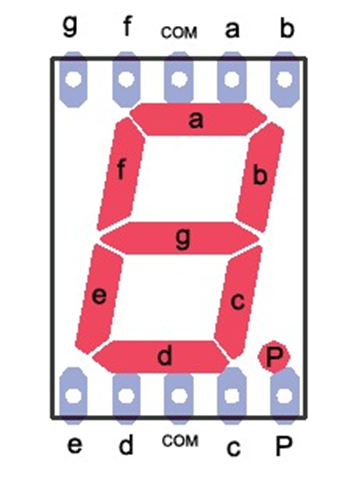 Mapa de Karnaugh para o segmento a
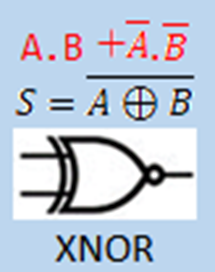 Mapa de Karnaugh para o segmento b
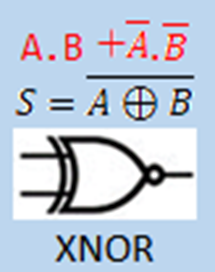 Mapa de Karnaugh para o segmento c
Mapa de Karnaugh para o segmento d
Mapa de Karnaugh para o segmento e
Mapa de Karnaugh para o segmento f
Mapa de Karnaugh para o segmento g
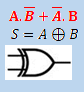 Resultado dos mapas de Karnaugh
Segmento b = B’+CD+C’D’
Segmento c = C’+D+B
Segmento d = A+B’D’+CB’+CD’+BC’D
Segmento e = B’D’+CD’
Segmento f = A+C’D’+BC’+BD’
Segmento g = A+CD’+BC’+B’C
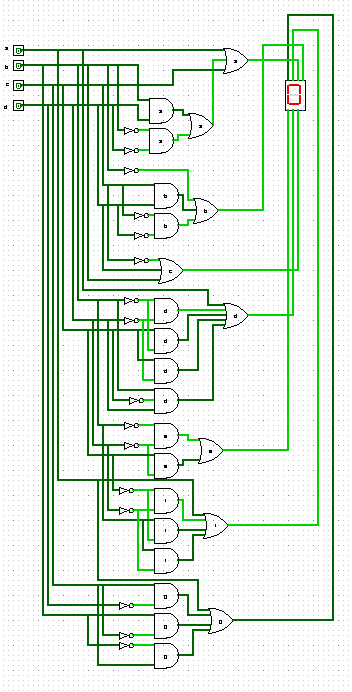 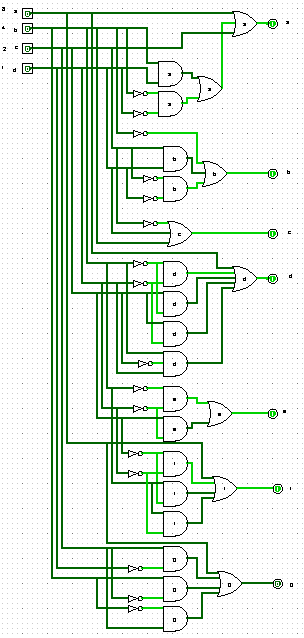 Logisim
Circuito Integrado
1- Guarda uma cópia do teu circuito
2- Retira o display e coloca pinos nas saídas
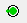 3- Seleciona todo o circuito
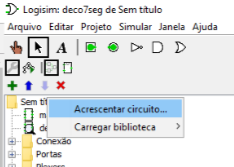 4- Acrescenta um circuito e atribui-lhe um nome (Btn direito do rato em Sem título)
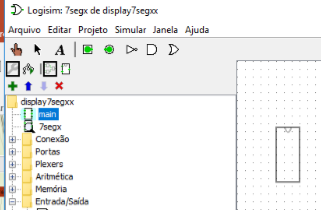 5- Arrasta o main para o ambiente de trabalho
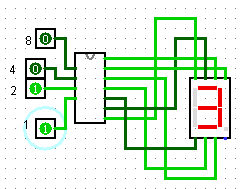 Fim- No final deves ter um circuito semelhante ao da imagem